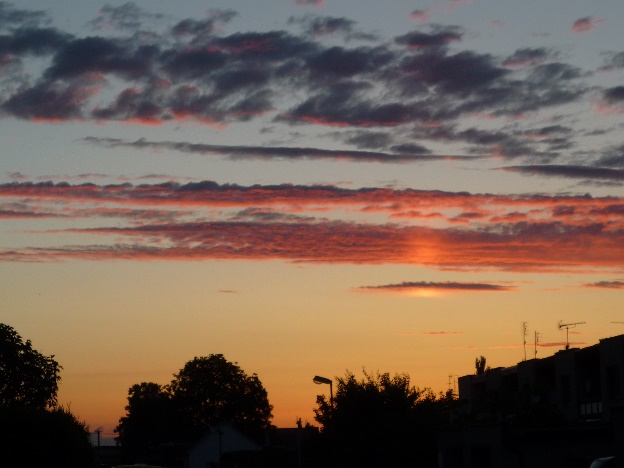 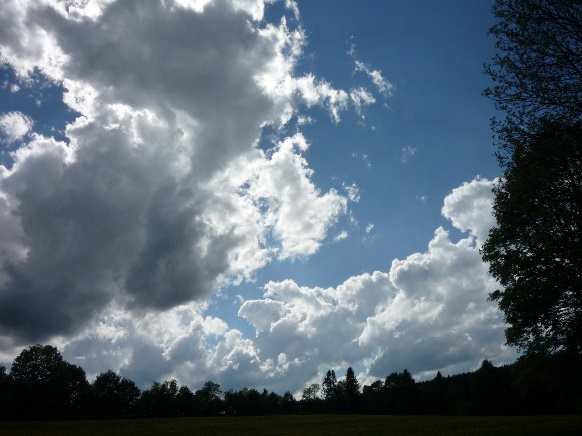 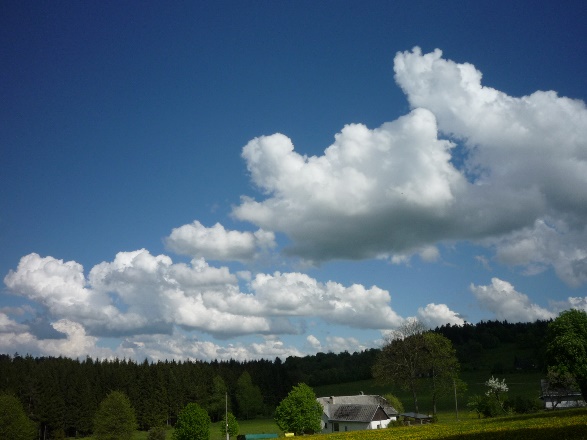 Voda v atmosféře
Vzdušná vlhkost, oblačnost a srážky
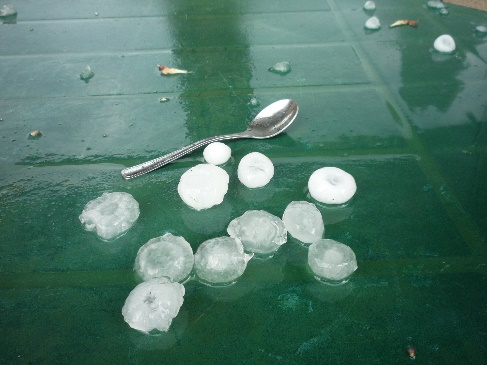 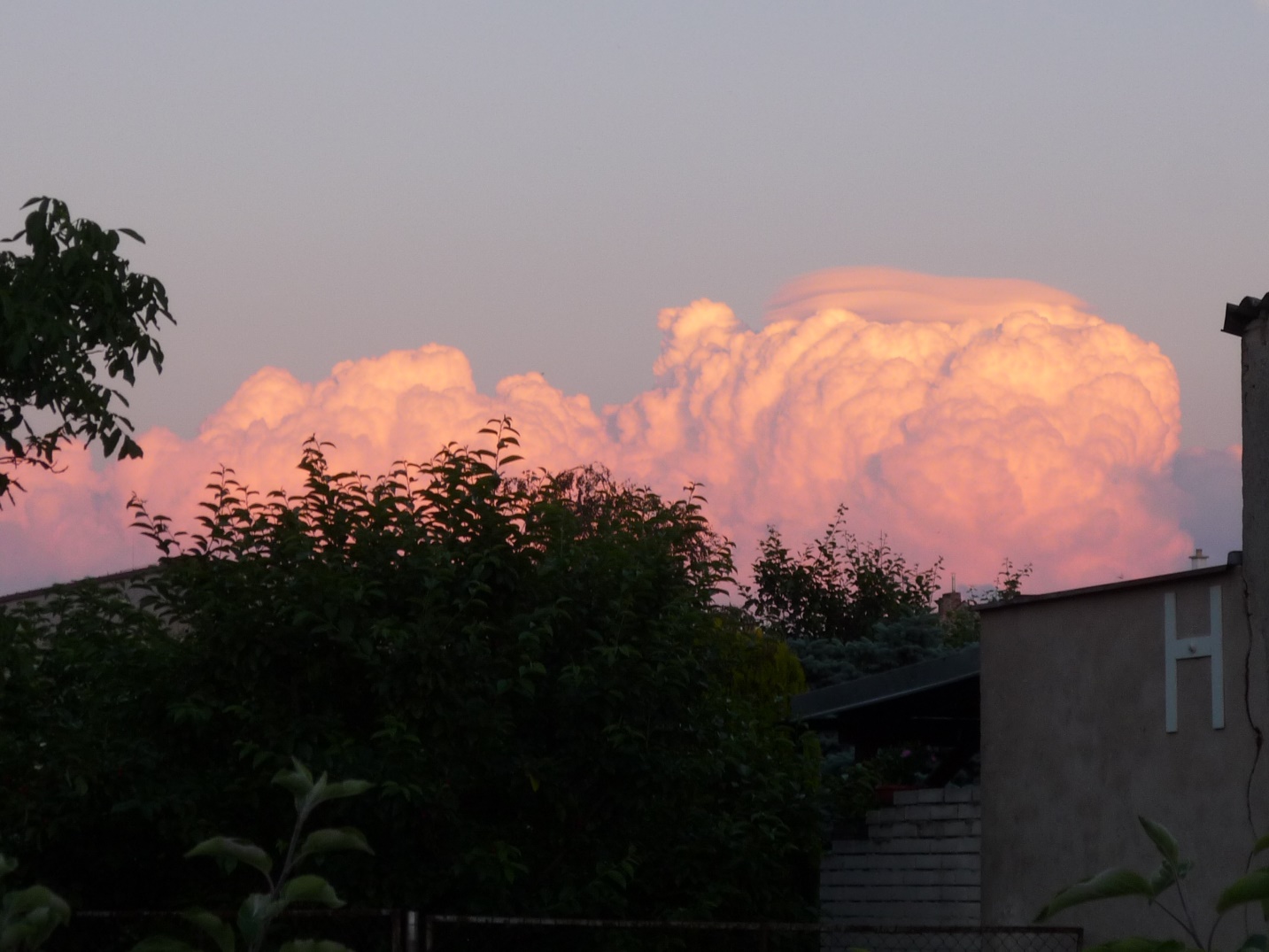 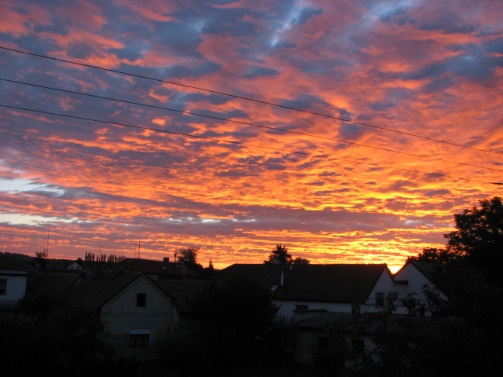 Voda v atmosféře
voda se v atmosféře vyskytuje ve všech skupenstvích:
pevném (sníh, led, jinovatka)
kapalném (rosa, kapičky vody)
plynném (vodní pára)
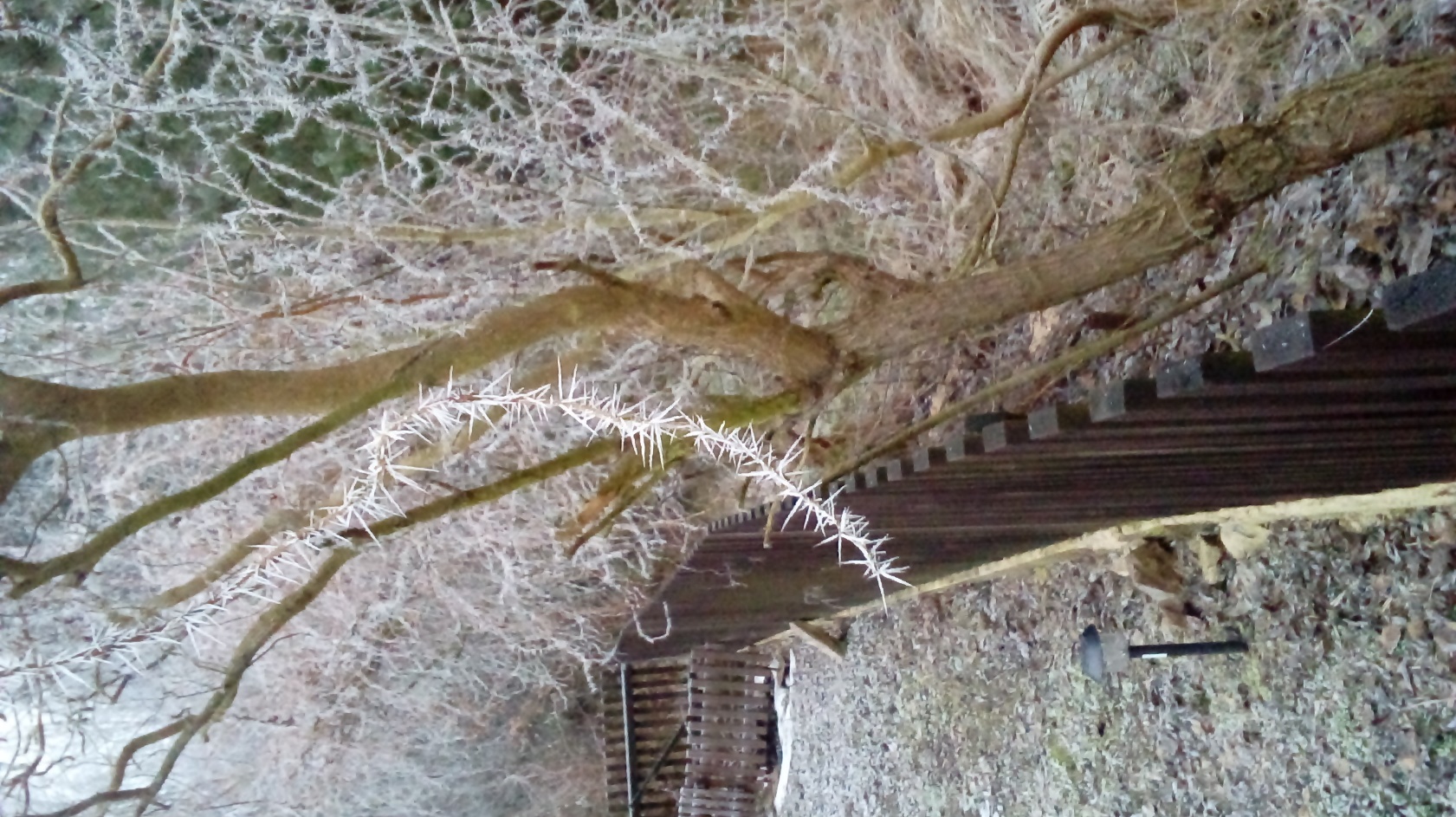 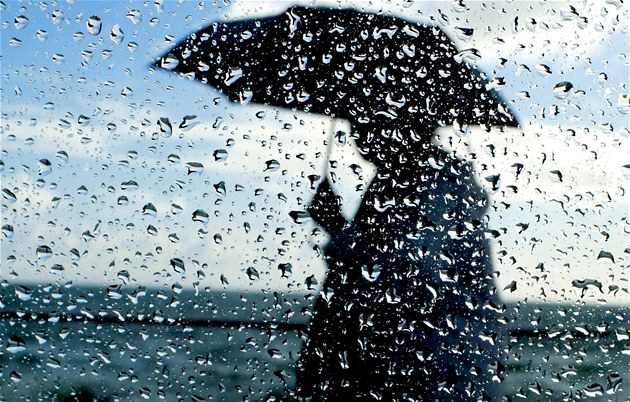 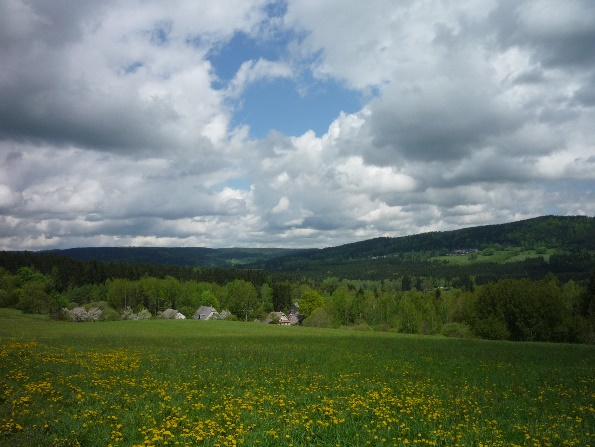 Úkol č. 1: Doplňte chybějící pojmy u šipek
Vypařování
Sublimace
Tání
[Speaker Notes: Doplňující otázka: Kdy a jak pozorujeme změny skupenství?

Tání – tání sněhu, ledu, krup po dopadu
Vypařování – zánik oblaků, mlhy, oschnutí vozovky
Sublimace – oschnutí náledí vozovky, oschnutí prádla v mrazu]
Úkol č. 1: Doplňte chybějící pojmy u šipek
Kondenzace
Desublimace
Tuhnutí
[Speaker Notes: Doplňující otázka: Kdy a jak pozorujeme změny skupenství?

Tuhnutí – zmrznutí rosy
Kondenzace – vznik oblaků, mlhy
Desublimace – vznik jinovatky, jíní]
Kondenzace
Kapalné skupenství:
Viditelné kapičky vody
Plynné skupenství:
Neviditelná vodní pára
Kondenzace
Předávání tepla do okolí!
Úkol č. 2: 

Při jakých dalších dějích se teplo uvolňuje? 

A při jakých se spotřebovává?
Změny skupenství a teplo
Teplo se uvolňuje
Teplo se spotřebovává
Kondenzace
Tuhnutí
Desublimace
Vypařování
Tání
Sublimace
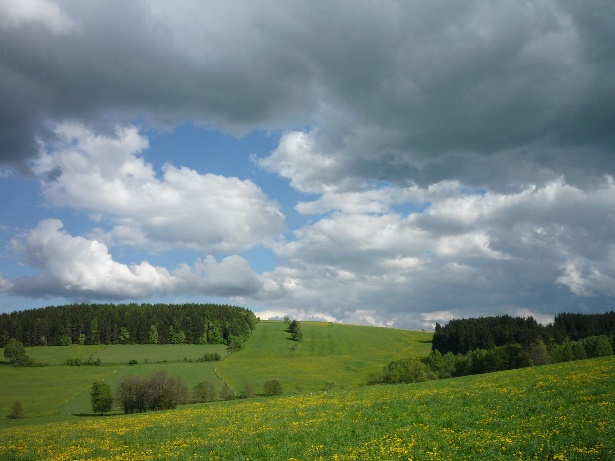 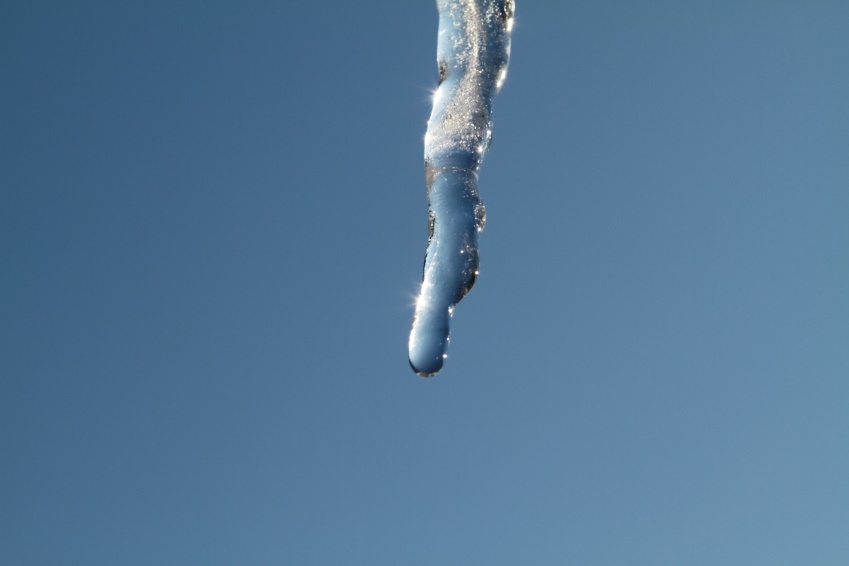 [Speaker Notes: Obr. 1: Při vzniku oblačnosti se uvolňuje do okolí teplo
Obr. 2: Pro tání ledu naopak potřebujeme teplo dodat. Potřebujeme sluneční záření, aby roztál rampouch ledu.]
Pozor na pojem vodní pára
Běžně používán pro viditelné kapičky vody (kapalné skupenství) 




V meteorologii jej používáme pro neviditelné plynné skupenství vody
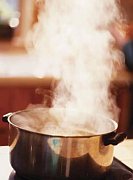 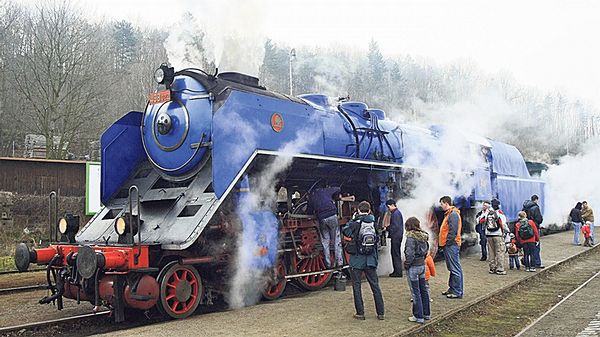 [Speaker Notes: Viditelné vodní páry pojmenováváme např. mlha, oblak,…]
Vodní pára ve vzduchu
vzduch pojme jen omezené množství vodní páry
maximální hmotnost závisí především na teplotě vzduchu
Nasycený vzduch
Vzduch, který není schopen přijímat žádnou další vodní páru!
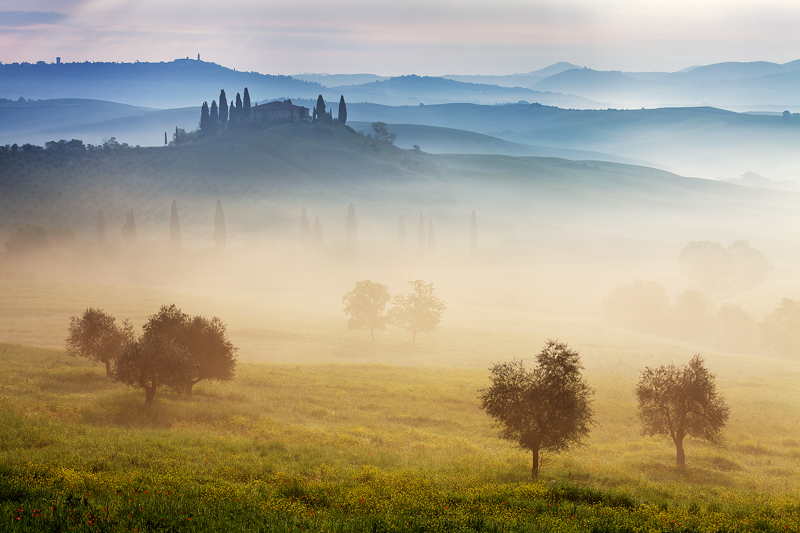 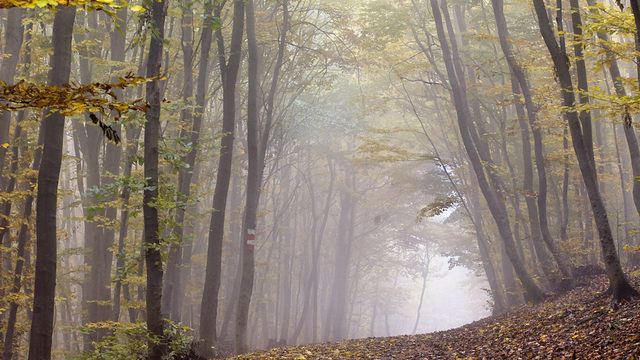 Proč nám jde při vydechování v zimě pára od úst a v létě nikoliv?
V zimě chladný vzduch nepojme všechnu vydechovanou vodní páru a dochází k její kondenzaci!
[Speaker Notes: Pozn. Je možné dodat k zobrazené větě, že množství vydechované vodní páry je v zimě i v létě stejné!]
Vlhkost vzduchu
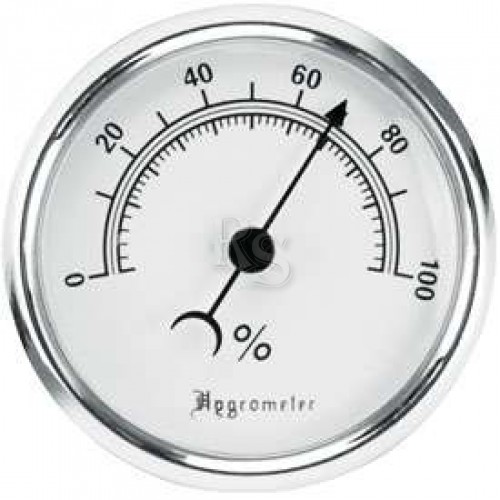 ukazatel množství vodní páry ve vzduchu
měříme vlhkoměrem
Relativní vlhkost
[Speaker Notes: Relativní vlhkost může v menší míře záviset i na dalších faktorech (tlak vzduchu, atd.)]
Závislost vlhkosti na teplotě
[Speaker Notes: Relativní vlhkost může v menší míře záviset i na dalších faktorech (tlak vzduchu, atd.)]
Rosný bod
Teplota, na kterou musíme ochladit vzduch, aby byl vodní parou zcela nasycen.
Zvýšení relativní vlhkosti
Rosný bod
Kondenzace
Co se stane, když…
Teplý vzduch se nasune nad chladný zemský povrch? (advekce)
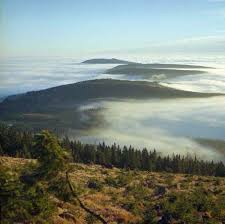 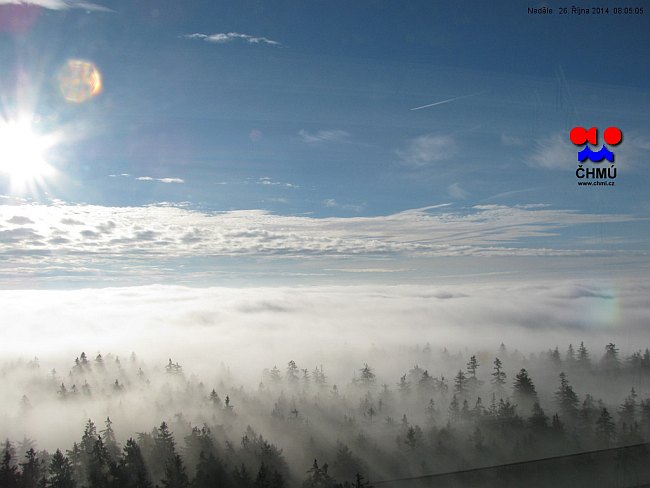 [Speaker Notes: Dojde ke kondenzaci a vzniku mlh, inverze]
Co se stane, když…
Začne stoupat vzduch do vyšších hladin?
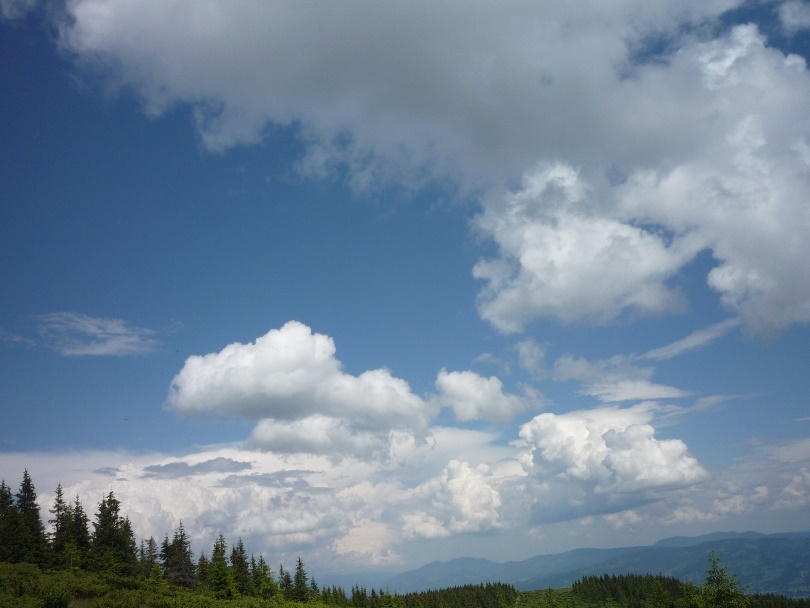 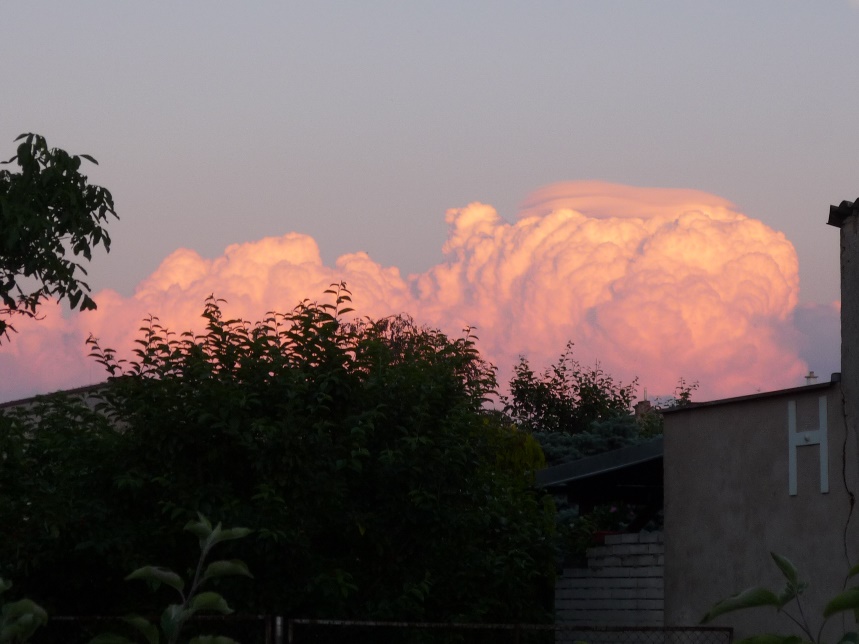 [Speaker Notes: Při výstupných proudech (konvekce) se vzduch ochlazuje, kondenzuje a vznikají oblaka. Při výrazné konvekci může dojít i ke vzniku bouřek.]
Co se stane, když…
Přes noc se ochladí zemský povrch a přilehlé vrstvy atmosféry?
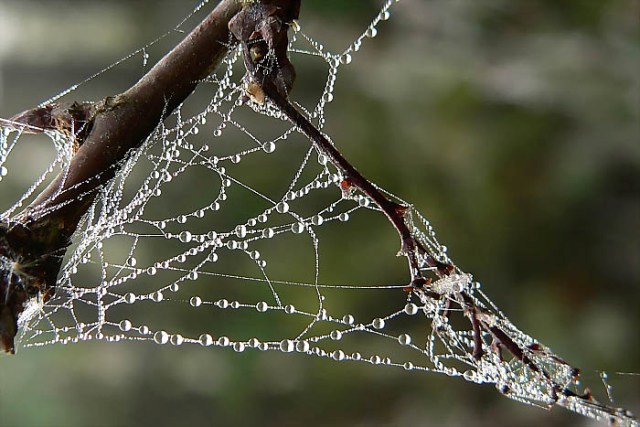 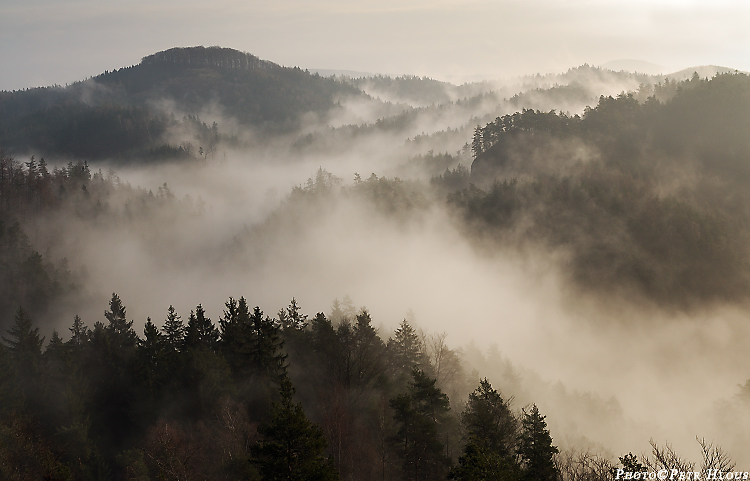 [Speaker Notes: Dojde ke kondenzaci, může vznikat mlha a padne rosa]
Mlha
Vzniká v důsledku kondenzace vodní páry
Dohlednost je menší než 1 km
Problém především pro dopravu (leteckou, lodní i automobilovou)
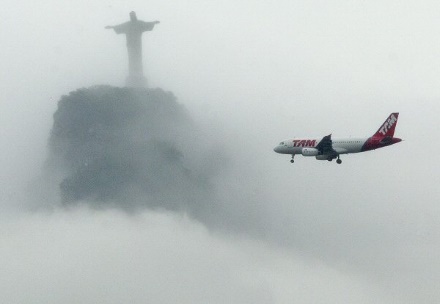 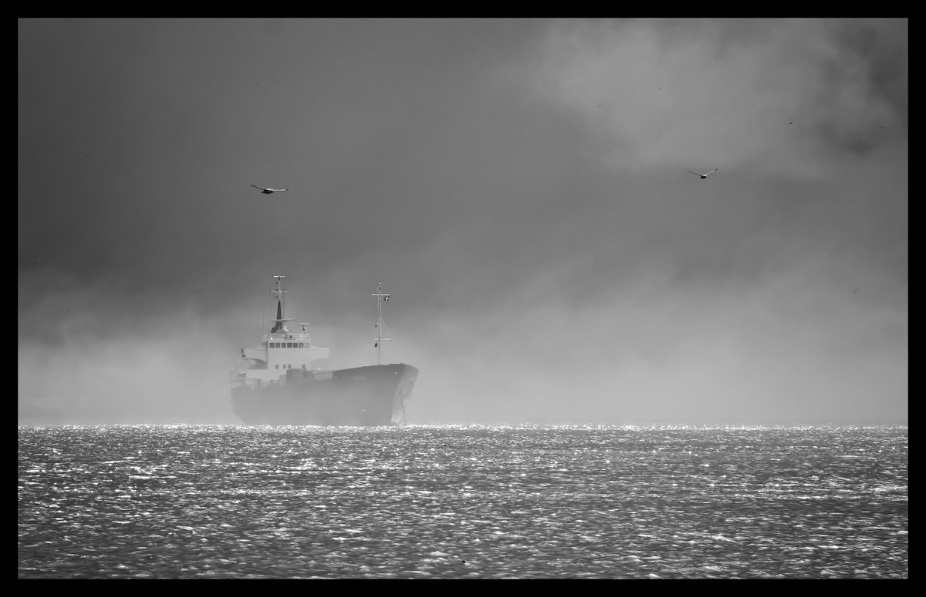 [Speaker Notes: Je-li dohlednost větší než 1km, hovoříme o kouřmu

Rozšiřující info: mlha může být advekční (přísun teplého vzduchu nad chladný zemský povrch), frontální (teplá fronta), radiační (zemský povrch se výrazně ochladí) či orografická (tvořená při přetékání horské překážky)]
Proč se mlhy vyskytují spíše zrána než po poledni?
Ráno mívá zemský povrch teplotu nižší, než je teplota rosného bodu.
Oblačnost
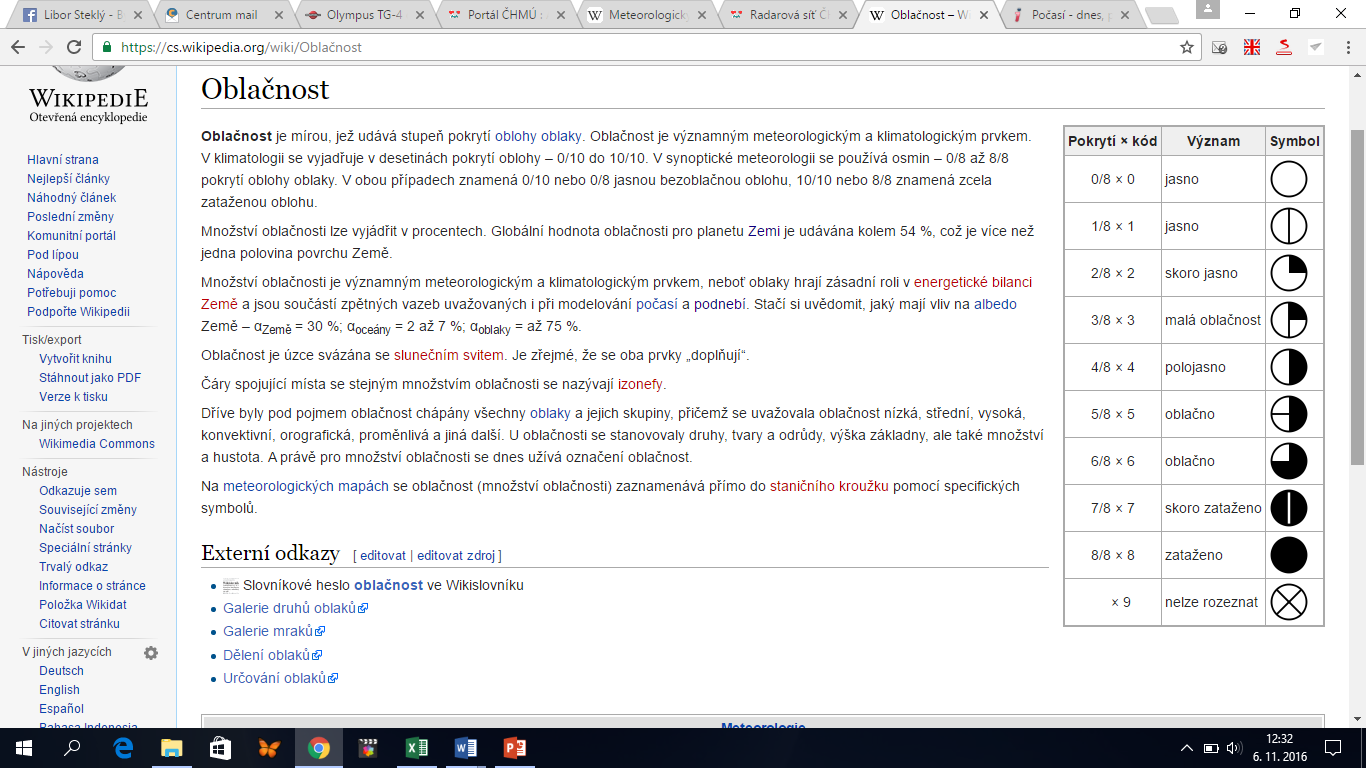 míra pokrytí oblohy oblaky
udává se v procentech či osminách
patří k nejhůře předpověditelným veličinám
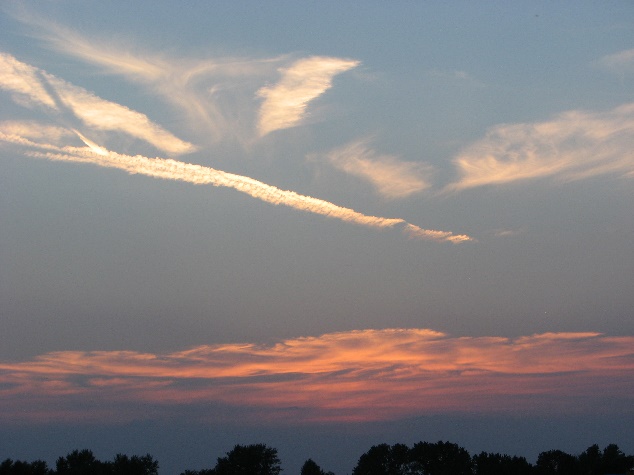 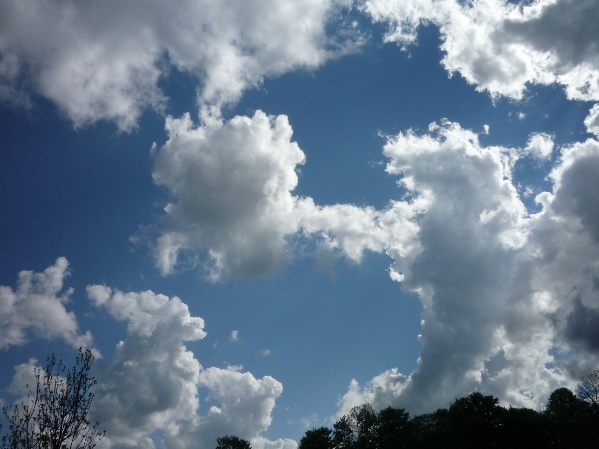 Dělení oblačnosti dle výškových pater
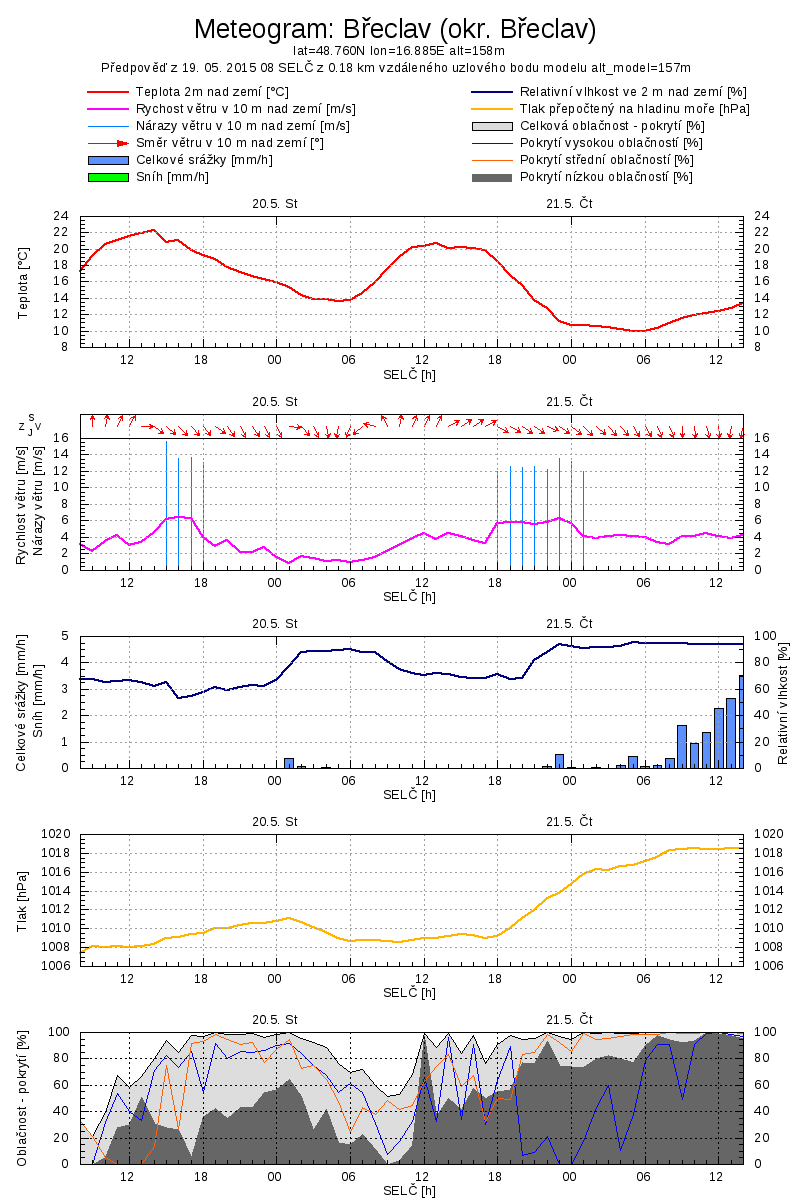 [Speaker Notes: Vysvětlivky, model Aladin:
Tmavě šedá – nízká oblačnost
Oranžová – střední oblačnost
Modrá – vysoká oblačnost
Světle šedá, celková oblačnost]
Vysoká oblaka
Cirrus, Cirrocumulus, Cirrostratus
nachází se ve výškách 7 - 10 km
je tvořena ledovými krystalky
srážky z těchto oblaků nevypadávají
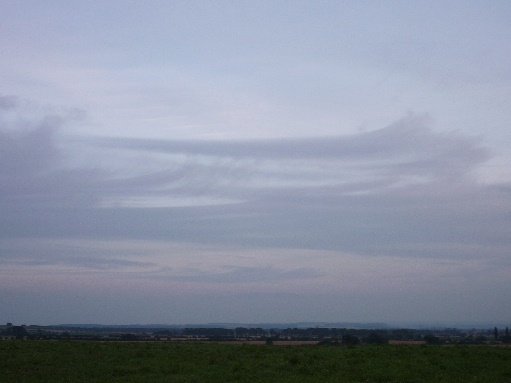 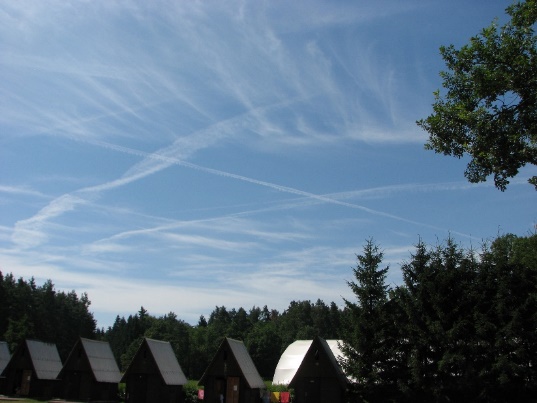 Střední oblaka
Altocumulus, Altostratus
nachází se ve výškách 2-7 km
tvořena ledovými krystalky i vodními kapičkami
výjimečně může z tohoto druhu oblaků mrholit
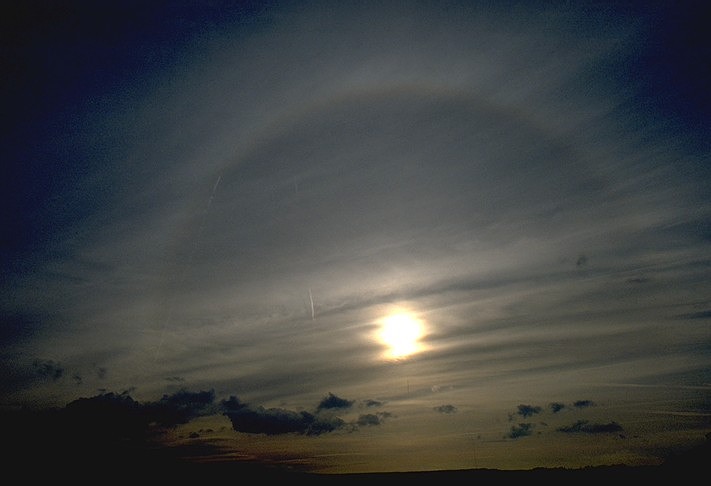 [Speaker Notes: na oblaku druhu altostratus se často objevují halové jevy.]
Nízká oblaka
Cumulus, Stratocumulus, Nimbostratus, Stratus
nachází se ve výškách 0-3 km
tvořeny vodními kapičkami
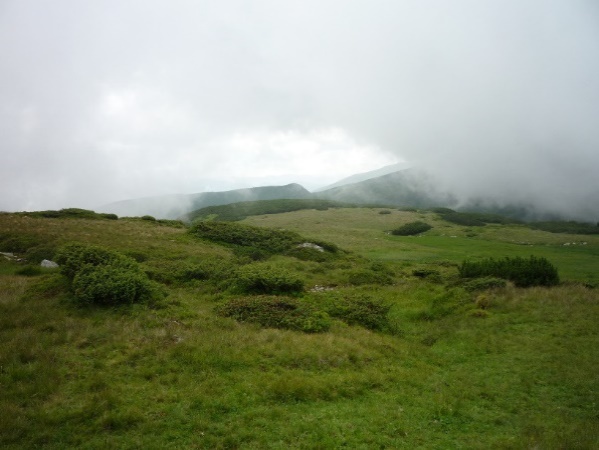 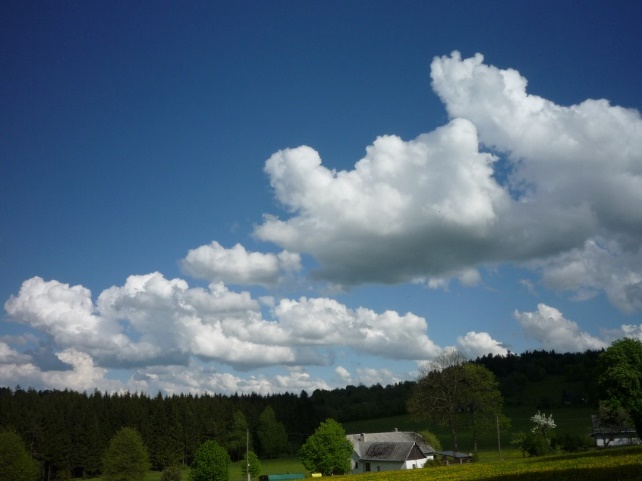 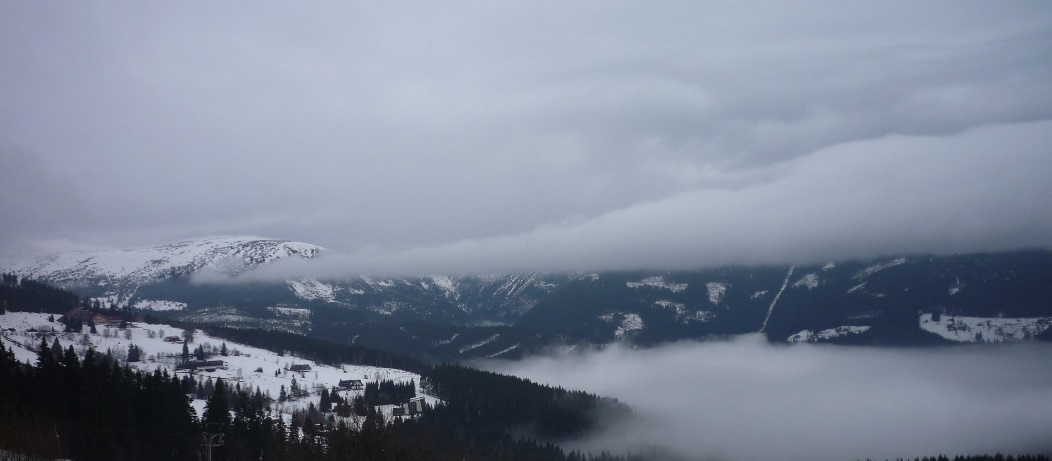 [Speaker Notes: Druhy nízké oblačnosti jsou různorodé: oblaka druhu cumulus jsou oblaka hezkého počasí (beránky) naopak stratus je velmi nevzhledný oblak pokrývající celou oblohu. Nimbostratus se vyznačuje dlouhotrvajícím vypadáváním srážek.]
Oblaka zasahující do více pater
Oblaka druhu Cumulonimbus zasahují do všech výškových pater
Jedná se o výrazná bouřková oblaka, která přináší bouřky a krupobití
Vyskytují se především v letní polovině roku
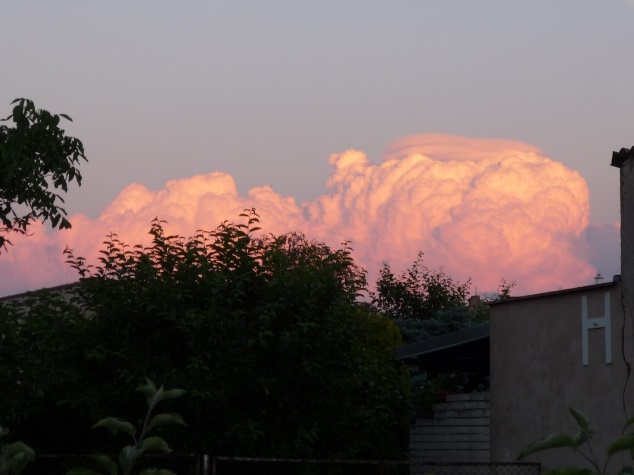 Kupovitá × vrstevnatá oblačnost
Kupovitá
Vrstevnatá
je zřetelně ohraničená
oblačnost je dobře pozorovatelná zboku
tvoří se při výstupných proudech v atmosféře
nemá jasné okraje
často pokrývá velkou část oblohy nebo celou oblohu
tvoří se nasouváním teplého vzduchu
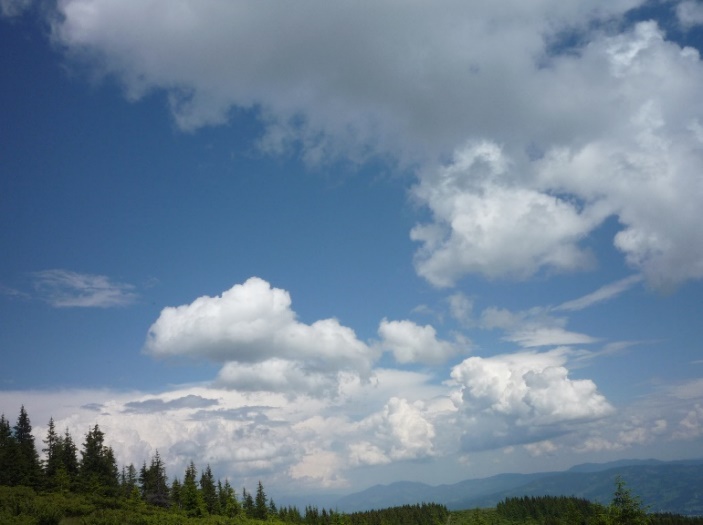 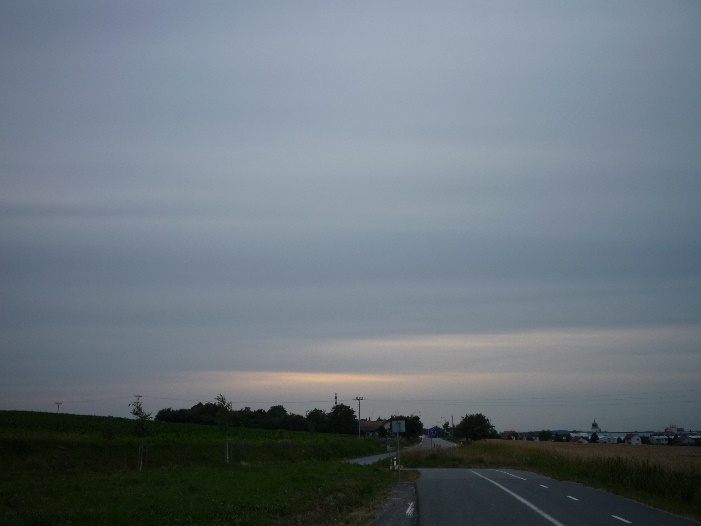 Atlasy oblaků
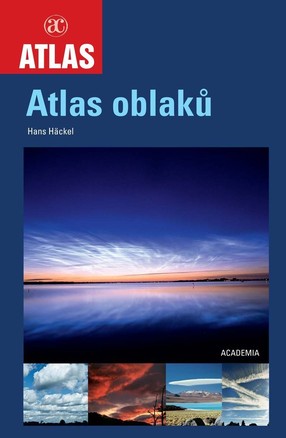 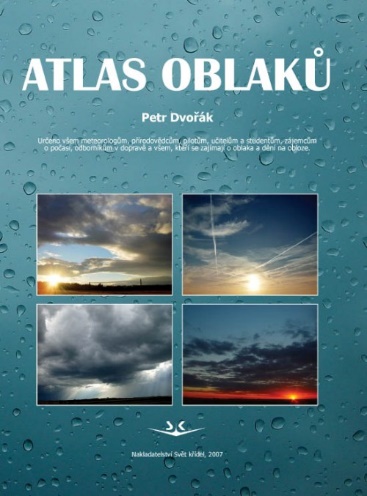 Srážky
částice vzniklé kondenzací vodní páry v ovzduší, dělíme na:
kapalné a pevné
padající (vertikální) a usazené (horizontální)
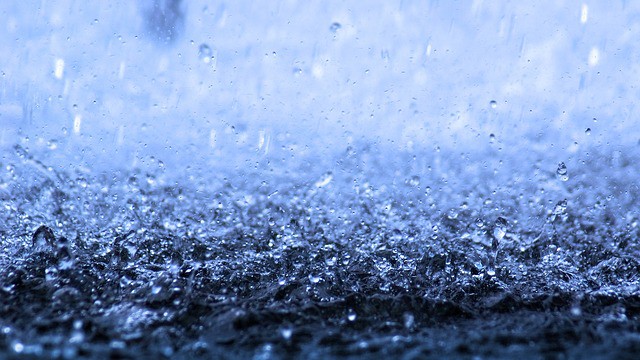 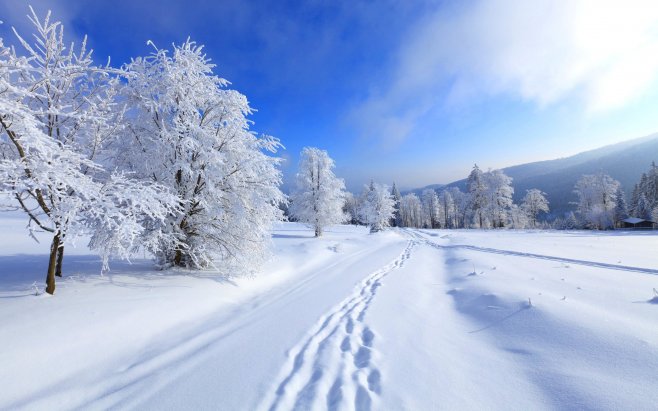 [Speaker Notes: obrázek vlevo: kapalné, padající srážky
obrázek vpravo: pevné, usazené srážky]
Úkol č. 3: Vypište všechny druhy srážek které znáte. Déšť, sníh,…	

Nezapomeňte na srážky usazené!
Srážky
Srážky rozdělujeme na vertikální a horizontální
Úkol č.5: Vypište jaké druhy srážek znáte? Déšť, sníh,…
[Speaker Notes: Další: sněhové krupky, sněhová zrna, zmrzlá mlha, ledové jehličky, kroupová přeháňka, mrznoucí mrholení, krupky, 
Pokud srážky nedosahují Země označují se jako virga.]
zmrzlý déšť × mrznoucí déšť
mrznoucí déšť
zmrzlý déšť
[Speaker Notes: Rozdíl mezi zmrzlým deštěm a mrznoucím deštěm je velký. Zmrzlý déšť zmrzne během průletu atmosférou. Zmrzlé kapky vody pak padají na zem, na kterou narážejí. Při mrznoucím dešti naopak dopadají podchlazené kapky na zem či různé předměty, kde mrznou a mohou vytvářet ledovku.]
Pojmenujte správně srážky na obrázku!
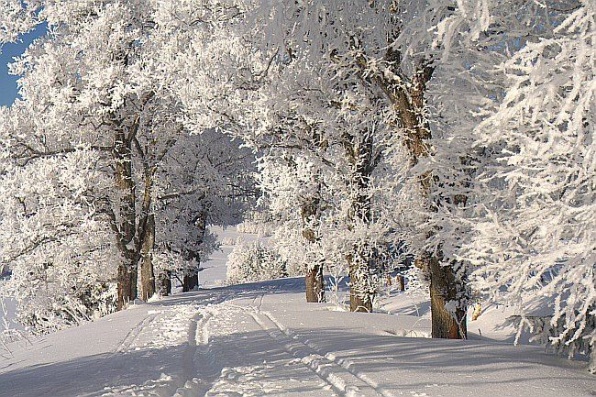 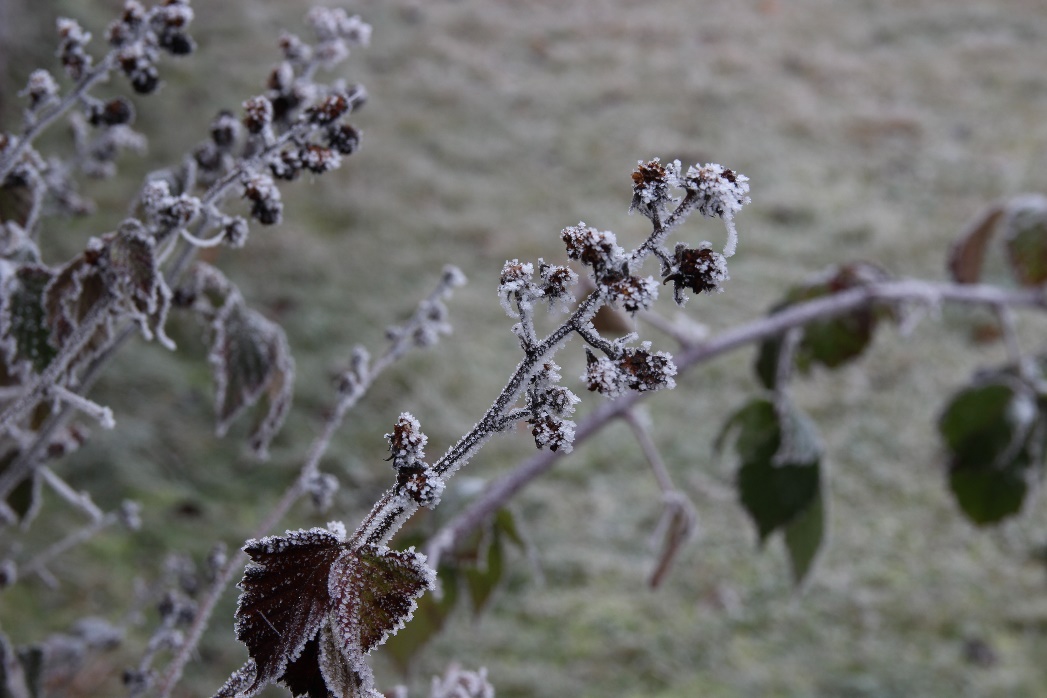 Jinovatka
Pojmenujte správně srážky na obrázku!
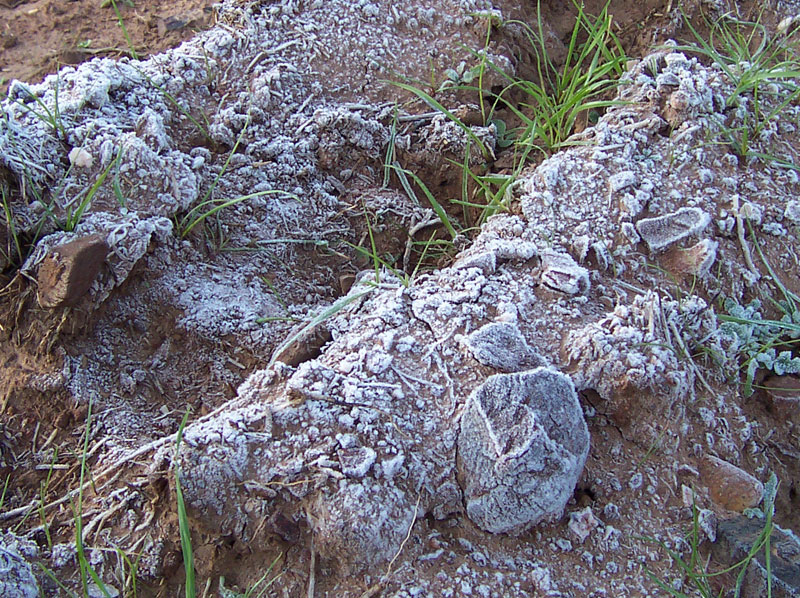 Jíní
[Speaker Notes: Jíní zvané také šedivec.]
Pojmenujte správně srážky na obrázku!
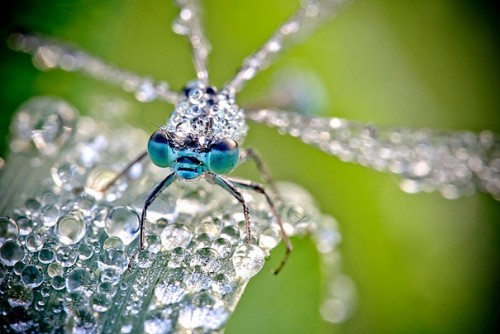 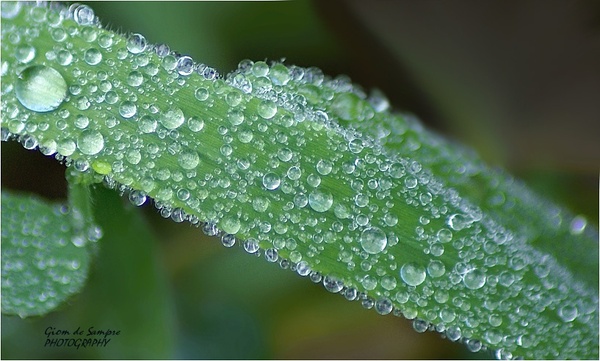 Rosa
[Speaker Notes: Pozor, existuje i jiný druh kapek na listech rostlin. Jedná se o kapky vody, které rostliny vyprodukují samy. Odborně se tento jev nazývá gutace.]
Pojmenujte správně srážky na obrázku!
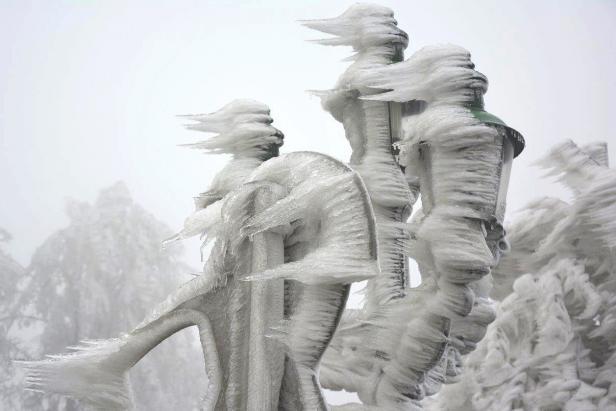 Mrznoucí déšť
Pojmenujte správně srážky na obrázku!
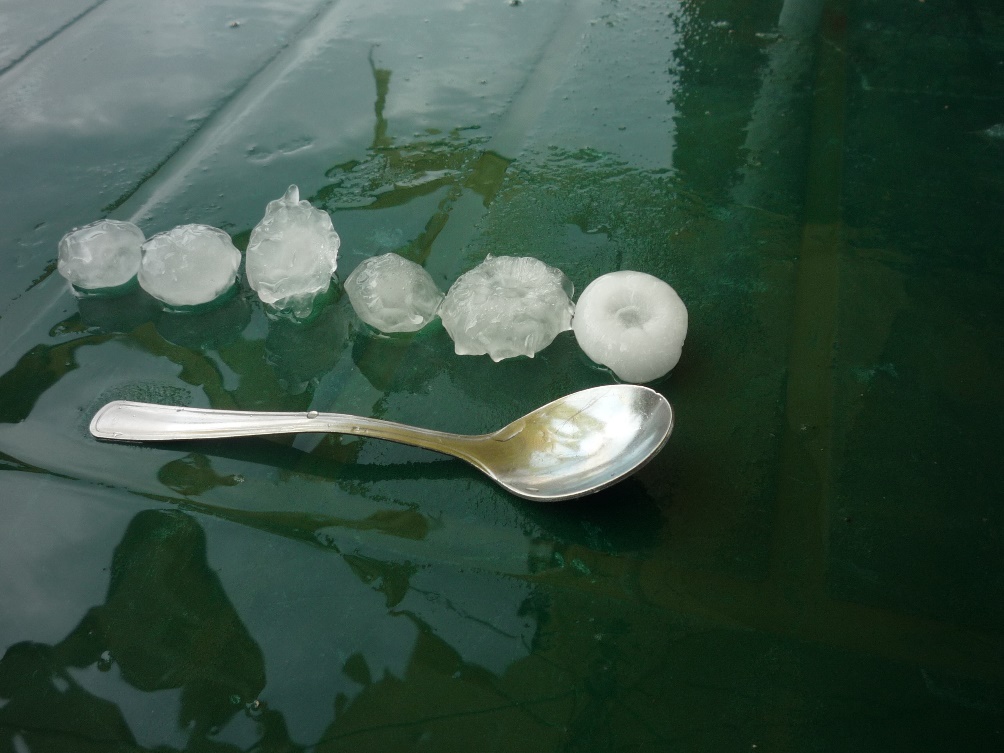 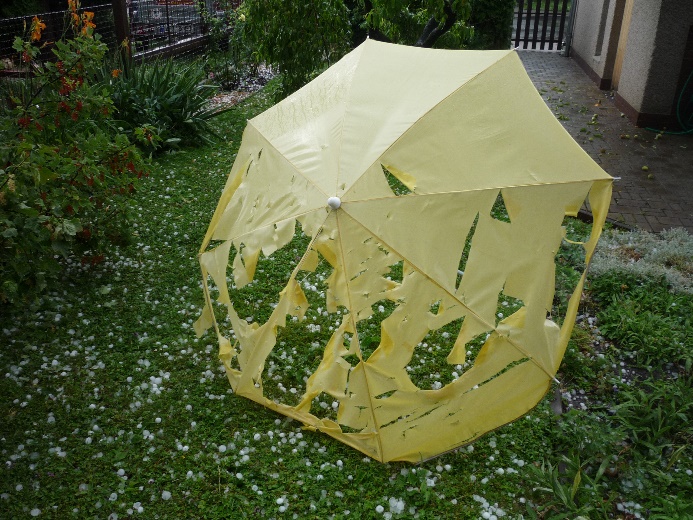 Kroupy
[Speaker Notes: Proč je u krup lžička? Je to pro porovnání rozměrů krup.]
Dešťové srážky
měříme srážkoměry
množství je udáváno v mm vodního sloupce
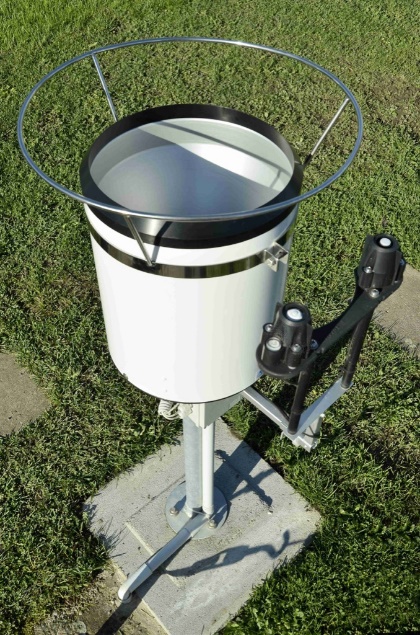 Sněhové srážky
Množství sněhových srážek měříme v cm
Sníh postupně mění svůj charakter: Nový sníh je často nadýchaný, pokud neroztaje, mění se na starý sníh, který má větší hustotu. Po přeměně na ledová zrna se nazývá firn.
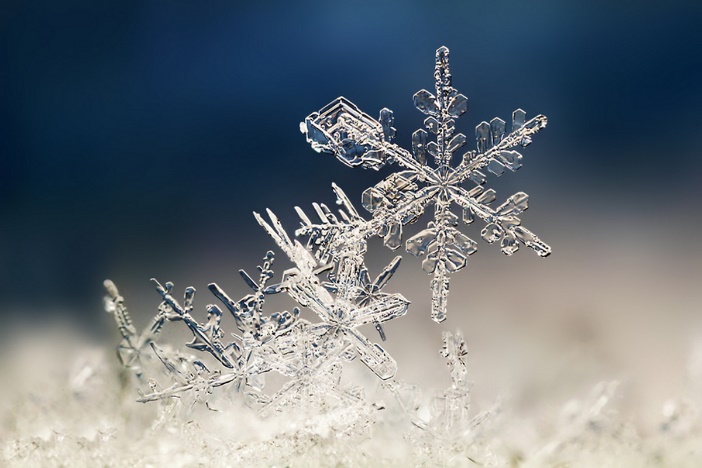 [Speaker Notes: Kapalným srážkám v mm vodního sloupce odpovídá hmotnost srážek v kg/m3. Pokud vytápěný srážkoměr naměří 5 mm srážek, znamená to, že napadlo 5kg sněhu na 1m2]
Srážky ve světě
Úkol č.4: Odhadněte jaké úhrnné roční srážky očekáváme v pouštích? Jaké v deštných pralesích?
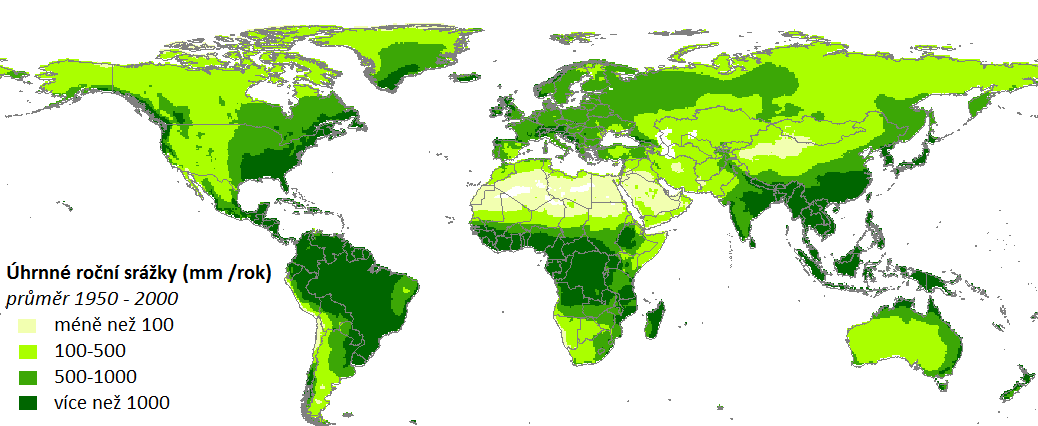 [Speaker Notes: Pouště do 250 mm (nejčastěji uváděný údaj)
Pralesy nad 2000 mm (nejčastěji uváděný údaj)]
Roční chod srážek
Úkol č. 5a: Ve kterých měsících spadne v ČR nejvíce srážek? Kdy nejméně?
Nejvíce: 
letní období
květen – srpen

Nejméně: 
zimní období
říjen - únor
[Speaker Notes: Nejvíce srážek padne během letního období. Nejméně v zimě.]
Roční chod srážek
Úkol č. 5b) Ve které oblasti Evropy je roční průběh srážek přesně obrácený v porovnání ve střední Evropou?
[Speaker Notes: Středomoří  - tam spadne nejvíce srážek v zimním období, v létě minimum]
Rekapitulace - vlhkost
Při výrazném ochlazení vzduchu dochází ke kondenzaci				A / N
Pokud dosáhneme teploty rosného bodu, bude relativní vlhkost 100% 		A / N
Teplý vzduch pojme více vodní páry než vzduch studený				A / N
Při nasunutí teplého vzduchu nad chladný zem. povrch mohou vznikat mlhy A / N
Rekapitulace - oblačnost
Oblaka vysokého patra jsou jednoznačně dešťová oblaka				A / N
Výrazný bouřkový oblak Cumulonimbus zasahuje do všech výšk. pater 	A / N
Kupovitá oblačnost je jasně ohraničená, vzniká při výstupných proudech	A / N
Vrstevnatá oblačnost často pokrývá celou oblohu						A / N
Rekapitulace - srážky
Ve střední Evropě je maximum srážkové činnosti v zimě				A / N
Srážky 10 mm/hod klasifikujeme jako mrholení					A / N
Zmrzlý sníh (zrna) se nazývá firn	A / N
Rosa vzniká při výrazném ochlazení spodních vrstev atmosféry		A / N
Rekapitulace
Zdroje
http://www.in-pocasi.cz/clanky/teorie/rosa-jini-jinovatka/
http://www.vascak.cz/?p=1343
http://priroda.sdas.cz/deniky/denik070203.htm
http://commons.wikimedia.org/wiki/File:Frost_on_ground.jpg
http://www.naboje-prebijeni.cz/vlhkomer-lockdown-hygrometer
http://pocasi.eurozpravy.cz/pocasi-v-cr/108090-zakerna-ledovka-kazda-desetinka-stupne-rozhoduje-rika-meteorolozka/
http://www.magicbrno.cz/clanek/silnice-pokrylo-naledi
http://www.e-pocasi.cz/extremni-pocasi/slovinsko-ochromil-mrznouci-dest-naprselo-pres-50mm-srazek-754.html
Zdroje
http://www.digimanie.cz/galerie/showimage.php?i=19421&c=12
http://www.engineeringtoolbox.com/maximum-moisture-content-air-d_1403.html
http://www.jenprozeny.cz/legracky/31235-makro-fotografie-hmyzu-ranni-rose
http://galerie.digiarena.e15.cz/showphoto.php?photo=152347
http://happyrodinka.blog.cz/1209/podzimni-ranni-rosa
http://www.pocasi-hrusova.cz/hrusova/foto/index.php
http://technet.idnes.cz/bezmracne-nebe-nad-pekingem-ma-zajistit-i-delostrelectvo-pej-/tec_technika.aspx?c=A080806_091047_tec_technika_fur
Zdroje
https://cs.wikipedia.org/wiki/Obla%C4%8Dnost
http://meteo-jirkalina.com/
http://zpravy.idnes.cz/predpoved-pocasi-na-vikend-d0j-/domaci.aspx?c=A120830_071647_domaci_jj
https://cs.wikipedia.org/wiki/Seznam_zem%C4%9Bpisn%C3%BDch_rekord%C5%AF_%C4%8Ceska
http://digineff.cz/art/jaknato/clanek1520949271.html
http://www.ems.psu.edu/~lno/Meteo437/atlas.html
http://zpravy.aktualne.cz/pocasi/obloha-zustane-zatazena-az-do-soboty-otepli-se-az-na-26-c/r~3269c18056d511e594170025900fea04/
http://www.martinrak.cz/galerie/toskansko/valici-se-mlha-108.html
http://www.extra.cz/jake-pocasi-nas-ceka-na-letosni-vanoce-napadne-snih
http://cestyksobe.cz/meditace-za-dest/10309